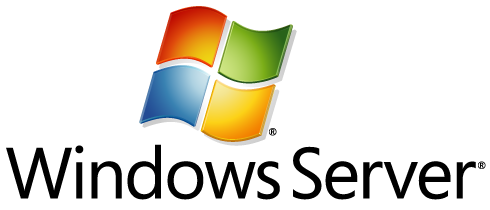 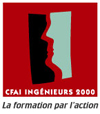 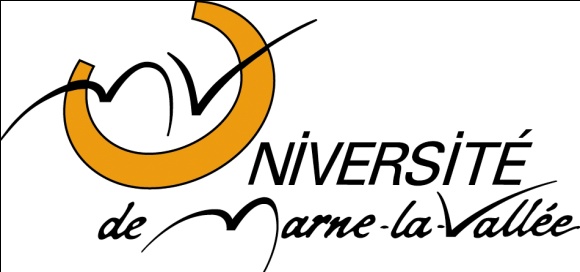 ADRMS : Active Directory Right Management Services
Raphael Motais de Narbonne
IR3		2010/2011
Introduction
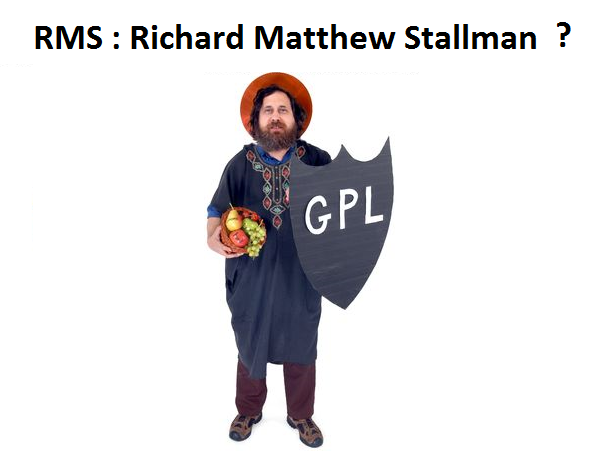 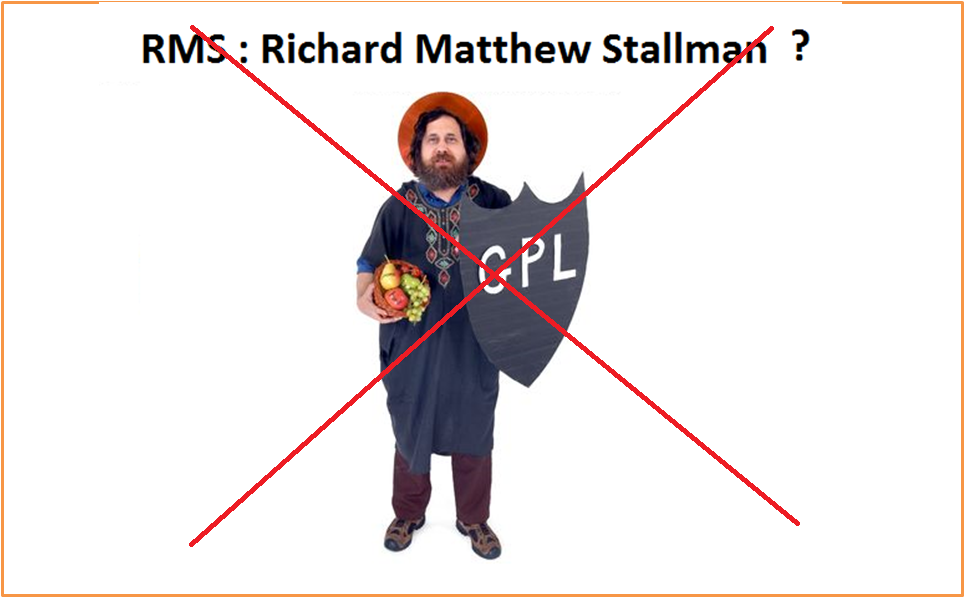 Littéralement : « Services de gestion des droits liés à l’Active Directory»

ADRMS Windows Serveur 2008 un nouveau rôle

La fuite de documents, un sujet d’actualité

 Protection des documents et e-mails pour les entreprises
Raphael Motais de Narbonne 	IR3  2010/2011
Active Directory Right Management Services
2
[Speaker Notes: Alors RMS ca veux dire Richard Math Sallman?

J’ai choisis de vous parler de cette technologie car c’est un sujet d’actutalité, notament avec les fuites wikileaks

Exemple fuites de Wikileaks.
Bradley Manning (né en 1987) est un analyste militaire de l'armée américaine de grade PFC (anciennement "Specialist", où SPC) accusé d'avoir diffusé différents documents de l'armée américaine classés secret défense. 

Private First Class
Un article de Wikipédia, l'encyclopédie libre.
Aller à : Navigation, rechercher 
Dans l'armée américaine, Private First Class est le troisième grade le plus bas, juste au-dessus de private et en dessous de caporal ou Specialist in the Army. Chez les marines c'est le deuxième plus bas, juste en dessous de Lance Corporal et juste au-dessus de private.
Le passage à Private First Class est automatique après un minimum de douze mois en service et quatre mois comme private, mais peut être raccourci à six mois. La plupart des nouvelles recrues commencent leur carrière militaire en tant que Private First Class.]
Organisation de l’exposé
ADRMS dans les grandes lignes

Installation et configuration

Fonctionnement d’ADRMS

Limitations et concurrence
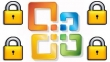 Raphael Motais de Narbonne 	IR3  2010/2011
Active Directory Right Management Services
3
[Speaker Notes: ADRMS dans les grandes lignes
 Pourquoi AD RMS?
 Petit historique de la technologie.
 Utilisation par un particulier (Démonstration)

Installation et configuration
 Prérequis
 Installation de l’infrastructure (Démonstration)
 Présentation des étapes de l’installation

Fonctionnement d’ADRMS
 Principes de fonctionnement
 Publication de l’information
 Consommation de l’information

Limitations et concurrence
 Les limitations
 Les concurrents]
Pourquoi AD RMS?
 Petit historique de la technologie
 Utilisation par un particulier
ADRMS  dans les grandes lignes
Installation et configuration
Fonctionnement d’ADRMS
Limitations et concurrence
Accepté
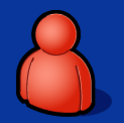 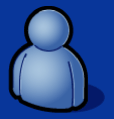 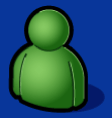 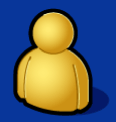 Usagers
Refusé
Contrôle d’accès classique
Protection à base de périmètre de contrôle d’accès, et non lié à l’usage
Pare-feu
Un utilisateur qui a accès à un partage peut copier, modifier et rediffuser des informations
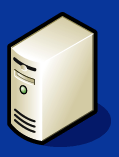 Access Control List (ACL)
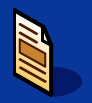 Les ACLs ne restreignent pas ce que l’utilisateur peut faire avec un document
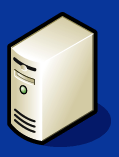 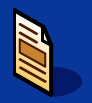 Raphael Motais de Narbonne 	IR3  2010/2011
Active Directory Right Management Services
4
[Speaker Notes: Si l’utilisateur à accès au partage il a alors la possibilité de copier, de modifier et de rediffuser l’information même avec un accès en lecture seule

Les ACLs ne restreignent pas ce que l’utilisateur peut faire avec un document
-> Tout ou non, l’utilisateur peut tout faire / l’utilisateur ne peux rien faire.]
Pourquoi AD RMS?
 Petit historique de la technologie
 Utilisation par un particulier
ADRMS  dans les grandes lignes
Installation et configuration
Fonctionnement d’ADRMS
Limitations et concurrence
Conséquences
Des information sensibles (documents, e-mails, contenu intranet, etc.) peuvent être divulguées accidentellement ou intentionnellement

Exemple, l’affaire Valéo :
En avril 2005, une étudiante chinoise stagiaire dans l'entreprise Valeo, équipementier automobile français, est soupçonnée d'avoir copié des données de l'entreprise sur un disque dur personnel.
Il lui est reproché l'accès frauduleux dans un système automatisé de données et abus de confiance. Selon la presse, au moment des faits la stagiaire aurait sorti des données de l'entreprise pour les emmener chez elle. Elle justifie son geste en affirmant avoir copié des données pour son rapport de stage.
Raphael Motais de Narbonne 	IR3  2010/2011
Active Directory Right Management Services
5
[Speaker Notes: Bon, qui croire ? Je ne sais pas, mais ce qui est sur c’est que si ces documents avais été mieux protégés, cette question n’aurais même pas eu lieu d’être.

Il y a des centaine de cas de ce genre.]
Pourquoi AD RMS?
 Petit historique de la technologie
 Utilisation par un particulier
ADRMS  dans les grandes lignes
Installation et configuration
Fonctionnement d’ADRMS
Limitations et concurrence
Conséquences
Ces manques de sécurités peuvent avoir de lourdes conséquences:

 Perte de revenus
 Perte d’avantages concurrentiels 
 Perte de la confiance de ses clients
 Problèmes diplomatiques
« Le vol d’informations propriétaires est la plus grande source de dommages financiers parmi tous les incidents de sécurité »

CSI/FBI Computer Crime and Security Survey, 2001
Raphael Motais de Narbonne 	IR3  2010/2011
Active Directory Right Management Services
6
Pourquoi AD RMS?
 Petit historique de la technologie
 Utilisation par un particulier
ADRMS  dans les grandes lignes
Installation et configuration
Fonctionnement d’ADRMS
Limitations et concurrence
Les besoins
Protection permanente des informations sensibles

Facilement utilisable

Souple, facilement déployable, et extensible

Technologie qui aille au-delà du contrôle d’accès et du chiffrement

Contrôle de l’utilisation des documents
Raphael Motais de Narbonne 	IR3  2010/2011
Active Directory Right Management Services
7
Pourquoi AD RMS?
 Petit historique de la technologie
 Utilisation par un particulier
ADRMS  dans les grandes lignes
Installation et configuration
Fonctionnement d’ADRMS
Limitations et concurrence
THE solution
Technologie d’infrastructure destinée aux environnements d’entreprise pour la protection des documents et e-mails 


 Permet non seulement le contrôle d’accès à l’information, mais surtout le contrôle de l’usage qui en est fait
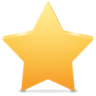 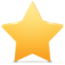 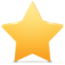 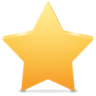 ADRMS
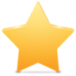 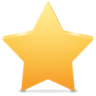 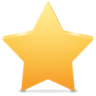 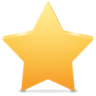 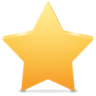 Raphael Motais de Narbonne 	IR3  2010/2011
Active Directory Right Management Services
8
[Speaker Notes: Technologie d’infrastructure destinée aux environnements d’entreprise pour la protection des documents et e-mails
N’est pas destinée à la protection de l’audio, vidéo et media en « streaming »
Microsoft propose une solution « Digital Right Management » pour cela
Protection attachée à l’information
REL
Certificats/Licences XrML (eXtensible Rights Markup Language, http://www.xrml.org) intégrés et transparents pour l’utilisateur et l’administrateur
Permet non seulement le contrôle d’accès à l’information, mais surtout le contrôle de l’usage qui en est fait
Protection de l’information indépendamment d’un périmètre
La protection est attachée à l’information
L’auteur/propriétaire définit et applique une politique d’usage
Attachée à l’information
Indépendant du format des données
Persiste et suit l’information]
Pourquoi AD RMS?
 Petit historique de la technologie
 Utilisation par un particulier
ADRMS  dans les grandes lignes
Installation et configuration
Fonctionnement d’ADRMS
Limitations et concurrence
Ce que permet ADRMS
Raphael Motais de Narbonne 	IR3  2010/2011
Active Directory Right Management Services
9
[Speaker Notes: Droits sur le document(Lecture, modification, impression ect….)

James bond : ce document s’autodétruira dans 10 secondes
Protége le contenu de l’intranet en limitant l’accès a la visualisation la modification et l’impression]
Pourquoi AD RMS?
 Petit historique de la technologie
 Utilisation par un particulier
ADRMS  dans les grandes lignes
Installation et configuration
Fonctionnement d’ADRMS
Limitations et concurrence
Petit historique de la technologie
Une première version en 2003 appelée IRM/RMS

Logiciel externe fourni gratuitement par Microsoft

 Logiciel peu connu car pas de publicité autour
Raphael Motais de Narbonne 	IR3  2010/2011
Active Directory Right Management Services
10
[Speaker Notes: Je l’ai connu car le pdg d’une grosse entreprise souhaiter protéger les données de la direction de son entreprise.]
Pourquoi AD RMS?
 Petit historique de la technologie
 Utilisation par un particulier
ADRMS  dans les grandes lignes
Installation et configuration
Fonctionnement d’ADRMS
Limitations et concurrence
Scénario 1 : Utilisation par un particulier
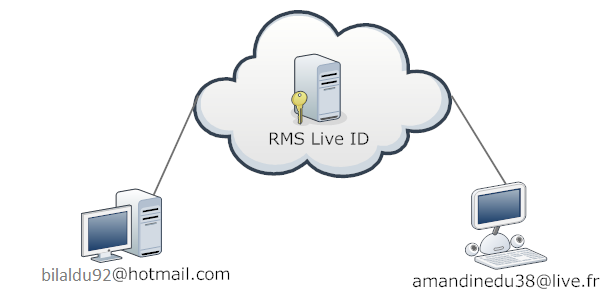 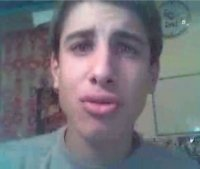 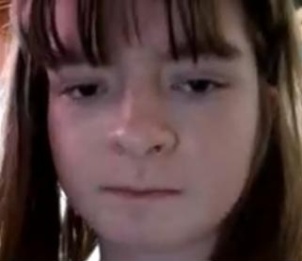 Nécessite :
Un identifiant live ID
Une application cliente RMS Enabled (Microsoft Office)
Un connexion internet
Raphael Motais de Narbonne 	IR3  2010/2011
Active Directory Right Management Services
11
Pourquoi AD RMS?
 Petit historique de la technologie
 Utilisation par un particulier
ADRMS  dans les grandes lignes
Installation et configuration
Fonctionnement d’ADRMS
Limitations et concurrence
Utilisation par un particulier : Protection
Démonstration
Raphael Motais de Narbonne 	IR3  2010/2011
Active Directory Right Management Services
12
Pourquoi AD RMS?
 Petit historique de la technologie
 Utilisation par un particulier
ADRMS  dans les grandes lignes
Installation et configuration
Fonctionnement d’ADRMS
Limitations et concurrence
Utilisation par un particulier : Ouverture
Démonstration
Raphael Motais de Narbonne 	IR3  2010/2011
Active Directory Right Management Services
13
[Speaker Notes: Bon maitenant que vous êtes tous convaincu de l’intérêt d’adrms voyons comment ca marche]
Prérequis
Installation de l’infrastructure
Etapes  de l’installation
ADRMS  dans les grandes lignes
Installation et configuration
Fonctionnement d’ADRMS
Limitations et concurrence
Prérequis matériel
Raphael Motais de Narbonne 	IR3  2010/2011
Active Directory Right Management Services
14
Prérequis
Installation de l’infrastructure
Etapes  de l’installation
ADRMS  dans les grandes lignes
Installation et configuration
Fonctionnement d’ADRMS
Limitations et concurrence
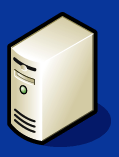 Active Directory
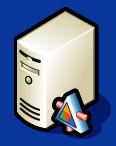 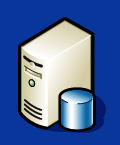 Serveur de Certification RMS
SQL Server
Prérequis systèmes et logiciels
Serveur membre du domaine Active Directory
Windows Server 2008
IIS 6.0, ASP.NET et MSMQ installés
Contoso.com
Active Directory
Windows Server 2000 SP3  au Minimum
Utilisé pour l’authentification, l’expansion de groupes et la localisation de services (SCP)
Serveur de base de données
SQL Server 2005 ou équivalent
Utilisé pour le stockage de la configuration, les données de certification et de journalisation
Raphael Motais de Narbonne 	IR3  2010/2011
Active Directory Right Management Services
15
[Speaker Notes: Équivalent MSDE

Exchange n’est pas indispensable

SCP serviceConnexionPoint]
Prérequis
Installation de l’infrastructure
Etapes  de l’installation
ADRMS  dans les grandes lignes
Installation et configuration
Fonctionnement d’ADRMS
Limitations et concurrence
Installation de l’infrastructure
Démonstration
Raphael Motais de Narbonne 	IR3  2010/2011
Active Directory Right Management Services
16
[Speaker Notes: Bon maitenant que vous êtes tous convaincu de l’intérêt d’adrms voyons comment ca marche]
Prérequis
Installation de l’infrastructure
Etapes  de l’installation
ADRMS  dans les grandes lignes
Installation et configuration
Fonctionnement d’ADRMS
Limitations et concurrence
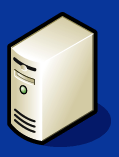 Active Directory
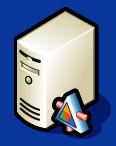 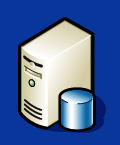 Serveur de Certification RMS
SQL Server
Etape 2 : Enrôlement du serveur
Serveur RMS Racine hébergé chez Microsoft
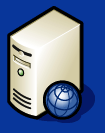 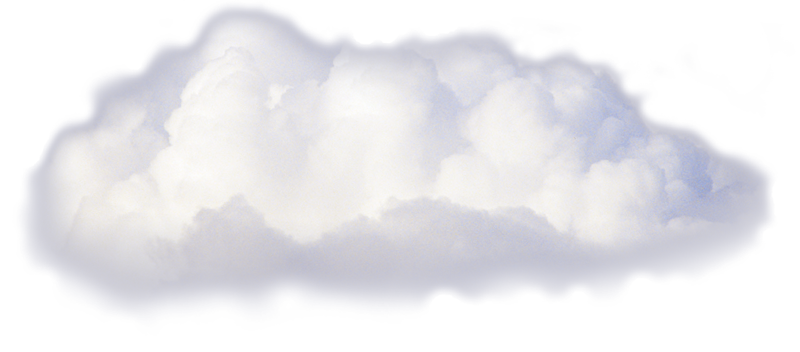 Exportation de la requête SLC
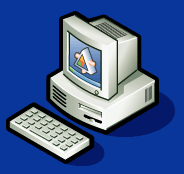 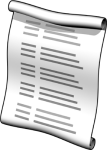 Importation du SLC
SLC = Server Licensor Certificate
Raphael Motais de Narbonne 	IR3  2010/2011
Active Directory Right Management Services
17
[Speaker Notes: Étape 2 - Le Serveur RMS obtient un Server Licensor Certificate (SLC) à travers un enrôlement en ligne ou hors ligne
Requête d’enrôlement vers le serveur MS RMS Racine
Contient la clé publique du Serveur de Certification RMS 
Génération du SLC par le Serveur MS RMS Racine
Clé publique du Serveur de Certification RMS dans le SLC
Signature du SLC avec la clé privée du Serveur MS RMS Racine]
Prérequis
Installation de l’infrastructure
Etapes  de l’installation
ADRMS  dans les grandes lignes
Installation et configuration
Fonctionnement d’ADRMS
Limitations et concurrence
Etape 3 : Inscription dans l’AD
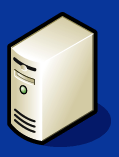 Windows Server 200x, Active Directory
Création de l’objet serviceConnectionPoint
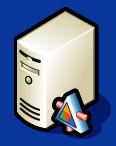 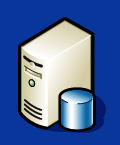 Serveur de Certification RMS
SQL Server 2000 ou MSDE
Un objet serviceConnectionPoint avec l’URL du Serveur de Certification RMS est écrit dans AD

CN=SCP,CN=RightManagementServices,CN=Services,CN=Configuration,DC=<forest>,DC=com
Raphael Motais de Narbonne 	IR3  2010/2011
Active Directory Right Management Services
18
[Speaker Notes: Étape 3 - Un objet serviceConnectionPoint avec l’URL du Serveur de Certification RMS est écrit dans AD
CN=SCP,CN=RightManagementServices,CN=Services,CN=Configuration,DC=<forest>,DC=com


Active Directory Rights Management Services (AD RMS) clients use a service connection point (SCP) to automatically discover the AD RMS cluster.]
Principes de fonctionnement
Publication de l’information
Consommation de l’information
Résumé
ADRMS  dans les grandes lignes
Installation et configuration
Fonctionnement d’ADRMS
Limitations et concurrence
Principes de fonctionnement
Définition d’entités de confiance (participants)

Assignation des droits à l’information

Protection de l’information et des droits associés

Distribution de l’information

Consommation du contenu à l’information
Raphael Motais de Narbonne 	IR3  2010/2011
Active Directory Right Management Services
19
[Speaker Notes: Définition d’entités de confiance (participants)
Machines, Individus, Groupes d’utilisateurs, Applications
Assignation des droits à l’information
Utilisation d’une application « RMS-enabled »
Licence de publication (Publish Licenses)
Quels droits (lecture, copie, impression, transfert, etc.)
A qui (Individus ou Groupes) @ e-mail
Sous quelles conditions (expire le 31/06/2005, etc.)
Protection de l’information et des droits associés
Chiffrement (AES 128 bits)
Distribution de l’information
Selon application, à la charge de l’application
Consommation du contenu à l’information
Seules les entités de confiance peuvent accéder à l’information (déchiffrement) et selon les droits spécifiés via une application « RMS-enabled »]
Principes de fonctionnement
Publication de l’information
Consommation de l’information
Résumé
ADRMS  dans les grandes lignes
Installation et configuration
Fonctionnement d’ADRMS
Limitations et concurrence
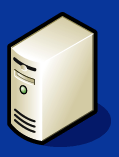 Active Directory
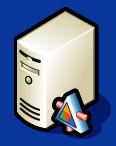 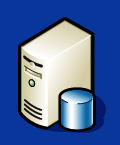 Serveur de Certification RMS
SQL Server
Publication de l’information
Étape 0 - L’utilisateur ouvre une session sur le domaine
« Credentials » validés par le DC
« Crédentials»
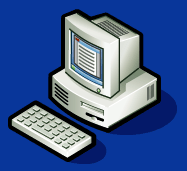 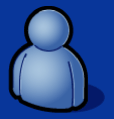 Raphael Motais de Narbonne 	IR3  2010/2011
Active Directory Right Management Services
20
[Speaker Notes: Première protection : Authentification au niveau du domaine Microsoft

Credential = Identifiants mots de passe]
Principes de fonctionnement
Publication de l’information
Consommation de l’information
Résumé
ADRMS  dans les grandes lignes
Installation et configuration
Fonctionnement d’ADRMS
Limitations et concurrence
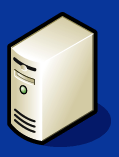 Active Directory
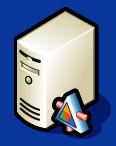 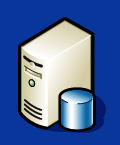 Serveur de Certification RMS
SQL Server
Publication de l’information
Étape 1 – Recherche du serveur RMS
Le client RMS effectue une recherche du serviceConnectionPoint pour obtenir l’URL du Serveur de Certification RMS
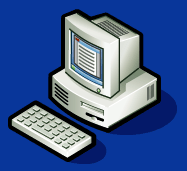 Raphael Motais de Narbonne 	IR3  2010/2011
Active Directory Right Management Services
21
[Speaker Notes: Étape 1 – Si l’utilisateur ne dispose pas encore d’un Rights Management Account Certificate (RAC) valide, le Client RMS effectue une recherche du Serveur de Certification RMS


RAC : Names a trusted user identity by using the e-mail address or SID of the user]
Principes de fonctionnement
Publication de l’information
Consommation de l’information
Résumé
ADRMS  dans les grandes lignes
Installation et configuration
Fonctionnement d’ADRMS
Limitations et concurrence
Publication de l’information
Étape 2 – Obtention du Rights Management Account Certificate (RAC)
2) Le DC vérifie les crédentials 
Le serveur RMS recherche une paire de clés existante
1) Requête RAC
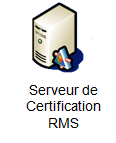 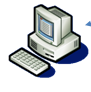 Certificat machine et Credentials
3) Sinon création d’une paire de clés RSA 1024 et enregistrement dans la base SQL
Client RMS
4) Chiffrement de la clé privée avec le Cert Machine et placement dans le RAC
RAC
5) Placement de la clé publique dans le RAC
7) Envoi du RAC
6) Signature du RAC avec la clé privée du Serveur de Certification RMS
Raphael Motais de Narbonne 	IR3  2010/2011
Active Directory Right Management Services
22
[Speaker Notes: RAC nécéssaire pour avoir le droit d’utiliser RMS

1) Requête RAC à destination du Serveur de Certification RMS
Inclut le Certificat Machine et les « lettres de créance » utilisateur (authentification Windows intégrée)
2) Recherche par le Serveur de Certification RMS d’une paire de clés existante pour l’utilisateur, sinon…
3) Création d’une paire de clé RSA 1024, Séquestre de la paire de clés dans la base SQL
Constitution du RAC
4) Chiffrement de la clé privée avec le Certificat Machine et placement dans le RAC
Propre à un utilisateur ET à une machine
5) Placement de la clé publique dans le RAC
6) Signature du RAC avec la clé privée du Serveur de Certification RMS
7) Renvoi du RAC au client]
Principes de fonctionnement
Publication de l’information
Consommation de l’information
Résumé
ADRMS  dans les grandes lignes
Installation et configuration
Fonctionnement d’ADRMS
Limitations et concurrence
Publication de l’information
Étape 3 – Obtention du Client Licensor Certificate (CLC) si le client ne l’a pas
2) Le DC vérifie les crédentials
1) Requête CLC
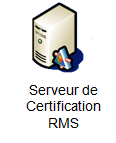 3) Les serveur RMS crée une paire de clés RSA 1024 différente de celle du RAC
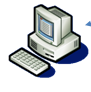 Certificat machine et Credentials
4) Chiffrement de la clé privée avec le RAC
et placement dans le CLC
Client RMS
5) Placement dans le CLC de :
La clé publique 
La clé publique du serveur RMS
L’URL du serveur RMS
CLC
7) Envoi du CLC
6) Signature de la CLC en tant que clé de Licensing subordonnée
Raphael Motais de Narbonne 	IR3  2010/2011
Active Directory Right Management Services
23
[Speaker Notes: CLC = “Client Licensor Certificate”.  It has two purposes: it’s used to carry a signed copy of the server’s public key, and it contains a signing keypair to sign the Publishing License.

Permet d’émettre des Licences de Publication (Publish Licenses) hors connexion
Le serveur délègue au client l’émission de Licences de Publication
1)Requête CLC à destination du Serveur de Licences RMS
Inclut le Certificat Machine et les « lettres de créance » utilisateur (authentification Windows intégrée)
3)Création d’un CLC par le Serveur de Licences RMS
Création d’une paire de clé RSA 1024
Paire de clé spécifique autre que celle du RAC
4) Chiffrement de la clé privée avec le RAC et placement dans le CLC
5)Placement de la clé publique dans le CLC
Placement de la clé publique du Serveur de Licences RMS dans le CLC
Placement de l’URL du Serveur de Licences
6) Signature de la CLC en tant que Clé de Licensing subordonnée
Certification de la clé publique du Serveur de Licences RMS pour la signature de licences par l’utilisateur
7)Renvoi du CLC au client]
Principes de fonctionnement
Publication de l’information
Consommation de l’information
Résumé
ADRMS  dans les grandes lignes
Installation et configuration
Fonctionnement d’ADRMS
Limitations et concurrence
Publication de l’information
Étape 4 – Publication du contenu
4) Envoi de la licence de publication non signée
1) Génération d’une clé de contenu symétrique (AES 128-bit)
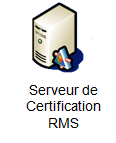 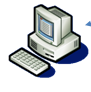 Licence non signée
5) Ajoute son URL
2) Chiffrement du contenu
6) Signe la licence avec sa clé privée
Licence signée
3) Préparation d’une Licence de Publication non signée :
Acquisition du SLC
Chiffrement des droits avec la clé de contenu
Chiffrement de la clé de contenu avec le SLC
7) Envoi de la licence signée
8) Ajout par le client de la Licence de Publication au document
Raphael Motais de Narbonne 	IR3  2010/2011
Active Directory Right Management Services
24
[Speaker Notes: 1) Génération d’une clé de contenu symétrique (AES 128-bit)
2) Chiffrement du contenu 
3) Préparation d’une Licence de Publication non signée
Acquisition du SLC
Chiffrement des droits avec la clé de contenu
Chiffrement de la clé de contenu avec le SLC
Envoi de la requête
4) Envoi de la licence non signée au Serveur de Licences RMS
5) Finalisation de la Licence de Publication signée par le Serveur de Licences RMS
Placement de l’URL du Serveur de Licences RMS
Signature de la licence avec la clé privée du Serveur de Licences RMS 
7)Renvoi de la licence signée au client
8)Rajout par le client de la Licence de Publication au document


SLC = Server Licensor certificate]
Principes de fonctionnement
Publication de l’information
Consommation de l’information
Résumé
ADRMS  dans les grandes lignes
Installation et configuration
Fonctionnement d’ADRMS
Limitations et concurrence
Consommation de l’information
Étape 1 - L’utilisateur reçoit un contenu protégé en droits et l’ouvre à l’aide d’une application « RMS-enabled »
Si la machine n’est pas activée ou si l’utilisateur ne dispose pas d’un RAC, le client active alors la machine et va chercher un RAC
L’utilisateur reçoit un contenu protégé et l’ouvre avec une application « RMS-enabled »
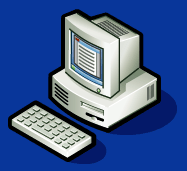 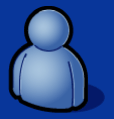 Raphael Motais de Narbonne 	IR3  2010/2011
Active Directory Right Management Services
25
Principes de fonctionnement
Publication de l’information
Consommation de l’information
Résumé
ADRMS  dans les grandes lignes
Installation et configuration
Fonctionnement d’ADRMS
Limitations et concurrence
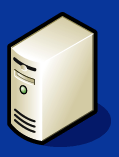 Active Directory
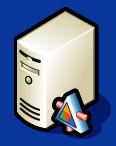 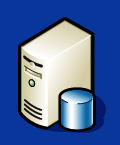 Serveur RMS
SQL Server
Consommation de l’information
Étape 2 - Le Client RMS extrait la Licence de Publication et l’envoie ainsi que le RAC de l’utilisateur au serveur RMS identifié par l’URL dans la Licence de Publication
Le client envoie la Licence de Publication et le RAC de l’utilisateur à l’URL contenue dans la Licence de Publication
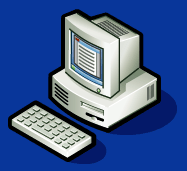 Raphael Motais de Narbonne 	IR3  2010/2011
Active Directory Right Management Services
26
Principes de fonctionnement
Publication de l’information
Consommation de l’information
Résumé
ADRMS  dans les grandes lignes
Installation et configuration
Fonctionnement d’ADRMS
Limitations et concurrence
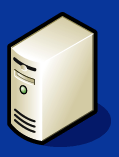 Active Directory
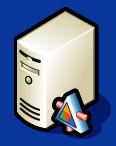 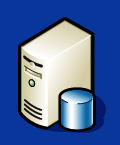 Serveur RMS
SQL Server
Consommation de l’information
Étape 3 - Le Serveur RMS valide le RAC et vérifie que l’utilisateur possède un accès au contenu
Une expansion de groupe est réalisée si nécessaire
Vérifie que l’@ email de l’utilisateur du RAC est dans la Licence de Publication ou est membre de l’un des groupes de la Licence de Publication
L’expansion de groupe est mise en cache afin d’améliorer les performances de futures recherches
Raphael Motais de Narbonne 	IR3  2010/2011
Active Directory Right Management Services
27
[Speaker Notes: Groupe AD]
Principes de fonctionnement
Publication de l’information
Consommation de l’information
Résumé
ADRMS  dans les grandes lignes
Installation et configuration
Fonctionnement d’ADRMS
Limitations et concurrence
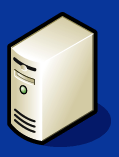 Active Directory
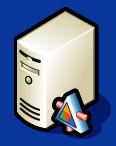 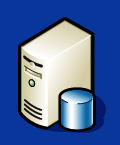 Serveur RMS
SQL Server
Consommation de l’information
Étape 4 – Le Serveur RMS crée une Licence d’Utilisation (Use License ou UL) 
Extrait la clé de contenu de la Licence de Publication et la déchiffre avec sa clé privée
Extrait la clé publique de l’utilisateur de son RAC
Chiffre la clé de contenu et les droits donnés à l’utilisateur avec le RAC
Signe l’UL avec sa clé privée
L’UL contenant la clé symétrique re-chiffrée et les droits donnés à l’utilisateur est retournée au client
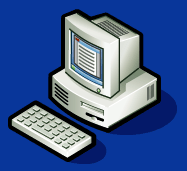 Raphael Motais de Narbonne 	IR3  2010/2011
Active Directory Right Management Services
28
[Speaker Notes: Chiffre la clé de contenu et les droits donnés à l’utilisateur avec le RAC (clé publique)

L’utilisateur peut ouvrir le document]
Principes de fonctionnement
Publication de l’information
Consommation de l’information
Résumé
ADRMS  dans les grandes lignes
Installation et configuration
Fonctionnement d’ADRMS
Limitations et concurrence
Consommation de l’information
Étape 5 - Le Client RMS retourne l’UL à l’application « RMS-enabled »
La « lockbox » déchiffre la clé privée de l’utilisateur (RAC) avec la clé privée de la machine
La « lockbox » déchiffre la clé de contenu avec la clé privée de l’utilisateur
Déchiffrement du contenu et des droits avec la clé de contenu
La « Lockbox  contient :
Les algorithmes de chiffrement RSA, DES et AES 128
La logique nécessaire à la génération, stockage et signature numérique des credentials machine
Raphael Motais de Narbonne 	IR3  2010/2011
Active Directory Right Management Services
29
[Speaker Notes: Lockbox est installée avec le client RMS

la machine (imbriquée dans la « lockbox »)]
Principes de fonctionnement
Publication de l’information
Consommation de l’information
Résumé
ADRMS  dans les grandes lignes
Installation et configuration
Fonctionnement d’ADRMS
Limitations et concurrence
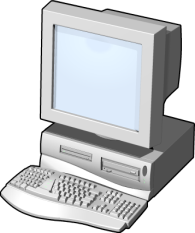 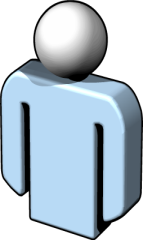 Principes de fonctionnement
Serveur de BDD
Cluster AD RMS
Active Directory
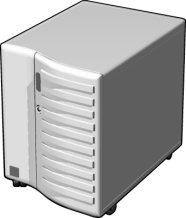 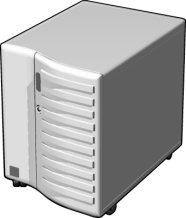 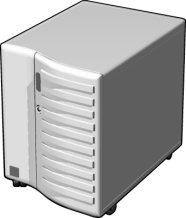 7
Utilisation
Publication
8
6
1
3
9
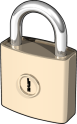 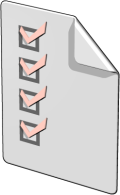 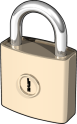 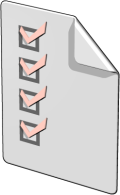 2
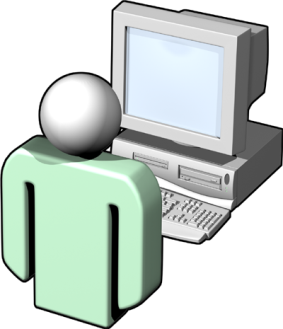 5
4
Auteur du document
Destinataire du document
Raphael Motais de Narbonne 	IR3  2010/2011
Active Directory Right Management Services
30
[Speaker Notes: L’auteur recoit un RAC et un CLC du Serveur RMS a sa première utilisation du service.
RAC Assure l’identité de l’utisateur 
CLC permet la publication hors ligne
L’auteur attribue des droits sur son document
Le document est crypté avec la clé publique du serveur. Cette clé est insérée dans la licence de publication. If the author has used offline publishing, another copy of the symmetric key is encrypted by the public key of the author’s CLC and included in the publishing license. 
L’auteur distribue son document
Le destinataire recoit le document et obtient un RAC s’il n’en a pas
Le destinataire effectue une demande de lecture au serveur RMS
Le serveur confirme que le destinataire à bien le droit d’ouvrir le document et crée une Use Licence.
Le serveur retourne la UL
Le client ouvre le document





The following steps illustrate the Windows RMS workflow:
The author receives an RAC and CLC from the AD RMS cluster the first time he or she tries to rights-protect information. This is a one-time step that establishes the user’s AD RMS credential (the RAC is the AD RMS user credential) and enables offline publishing of rights-protected information (using the CLC) in the future.
Using an AD RMS–enabled application, an author creates a file and specifies a set of usage rights and conditions for that file. A publishing license that contains the usage policies is then generated.
The application then encrypts the file with a symmetric key, which is then encrypted by the public key of the AD RMS cluster. The key is then inserted into the publishing license and the publishing license is bound to the file. Only the author’s AD RMS cluster can issue use licenses to decrypt this file. If the author has used offline publishing, another copy of the symmetric key is encrypted by the public key of the author’s CLC and included in the publishing license. The result of this additional encryption step is that an owner license is created that allows the author to consume the content without licensing it from an AD RMS cluster.
The author distributes the file.
A recipient receives a protected file through a regular distribution channel and opens it using an AD RMS–enabled application. If the recipient does not have an RAC on the current computer, this is the point at which one will be issued from the AD RMS cluster.
The application sends a request for a use license to the AD RMS cluster that issued the publishing license for the protected information. The request includes the recipient’s account certificate (which contains the recipient’s public key) and the publishing license (which contains the symmetric key that encrypted the file).
The AD RMS cluster confirms that the recipient is authorized, checks that the recipient is a named user, and creates a use license. During this process, the server decrypts the symmetric key by using the private key of the server, re-encrypts the symmetric key by using the public key of the recipient, and then adds the encrypted symmetric key to the use license. This step ensures that only the intended recipient can decrypt the symmetric key and thus decrypt the protected file. The server also adds any relevant conditions to the use license, such as the expiration or an application or operating system exclusion.
When the confirmation is complete, the licensing server returns the use license to the recipient’s client computer.
After receiving the use license, the application examines both the license and the recipient’s account certificate to determine whether any certificate in either chain of trust requires a revocation list. If so, the application checks for a local copy of the revocation list that has not expired. If necessary, it retrieves a current copy of the revocation list. The application then applies any revocation conditions that are relevant in the current context. If no revocation condition blocks access to the file, the application renders the data, and the user may exercise the rights he or she has been granted. 
For more information on this topic, see the following:
Overview of AD RMS: http://go.microsoft.com/fwlink/?LinkID=162160]
Les limitations de cette technologie
Les concurrents
ADRMS  dans les grandes lignes
Installation et configuration
Fonctionnement d’ADRMS
Limitations et concurrence
Les limitations  de cette technologie
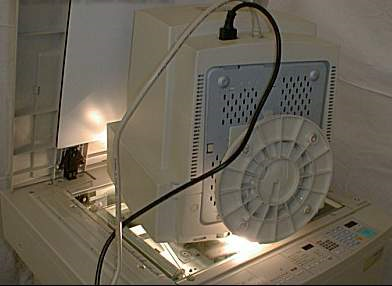 Raphael Motais de Narbonne 	IR3  2010/2011
Active Directory Right Management Services
31
[Speaker Notes: Ne protège pas contre les photos ou les copies d’écran :p]
Les limitations de cette technologie
Les concurrents
ADRMS  dans les grandes lignes
Installation et configuration
Fonctionnement d’ADRMS
Limitations et concurrence
Les limitations  de cette technologie
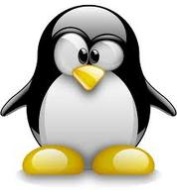 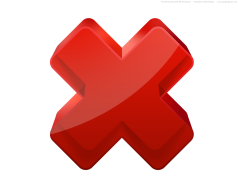 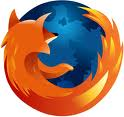 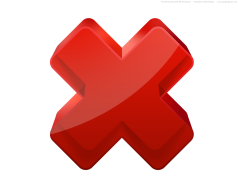 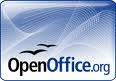 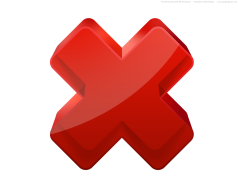 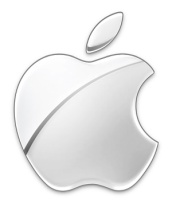 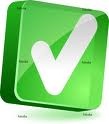 Raphael Motais de Narbonne 	IR3  2010/2011
Active Directory Right Management Services
32
[Speaker Notes: Ne fonctionne pas avec autre chose que des systèmes Microsoft
Il faut une infrastructure Microsoft avec les clients Microsoft .]
Les limitations de cette technologie
Les concurrents
ADRMS  dans les grandes lignes
Installation et configuration
Fonctionnement d’ADRMS
Limitations et concurrence
Les limitations  de cette technologie
Technologie qui nécessite des serveurs sauvegardés régulièrement et en cluster :

Si les serveurs plantent, l’accès aux documents n’est pas garanti
Raphael Motais de Narbonne 	IR3  2010/2011
Active Directory Right Management Services
33
Les limitations de cette technologie
Les concurrents
ADRMS  dans les grandes lignes
Installation et configuration
Fonctionnement d’ADRMS
Limitations et concurrence
Les concurrents
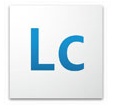 Adobe LiveCycle Rights Management ES
Raphael Motais de Narbonne 	IR3  2010/2011
Active Directory Right Management Services
34
Conclusion
Une technologie sûre qui a des bases solides

Une solution d’avenir
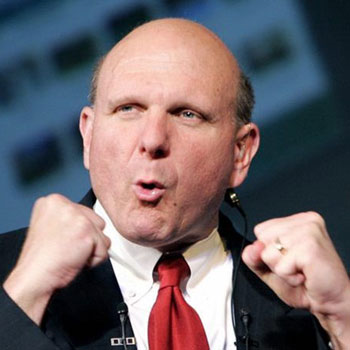 Raphael Motais de Narbonne 	IR3  2010/2011
Active Directory Right Management Services
35
Sources
Microsoft Official Course : Configuring Active Directory® Rights Management Services 

 Presentation de Philippe Beraud, Microsoft France : Gestion de droits numériques en entreprise avec RMS SP1

 Portail de la sécurité de l’information : http://www.cases.public.lu/fr/risques

 Microsoft TechNet : http://technet.microsoft.com/en-us/library/cc771234%28WS.10%29.aspx

 Blogs TechNet : 
 http://blogs.technet.com/b/amolrb/
 http://blogs.technet.com/b/manjesh/
 http://blogs.technet.com/b/omers/
Raphael Motais de Narbonne 	IR3  2010/2011
Active Directory Right Management Services
36
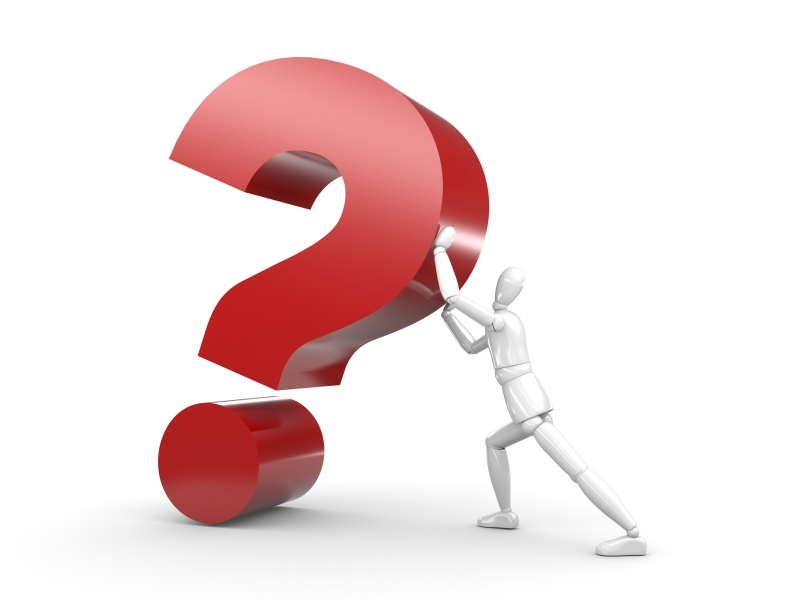 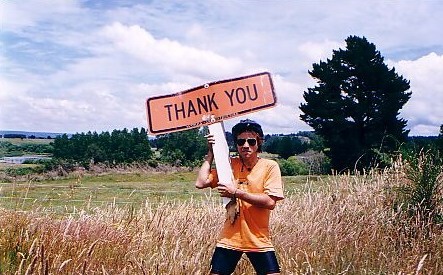 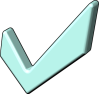 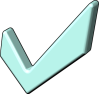 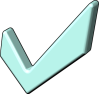 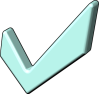 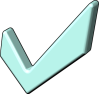 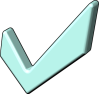 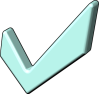 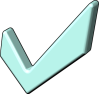 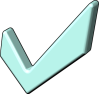 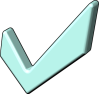 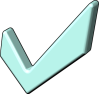 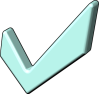 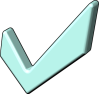 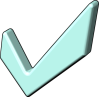 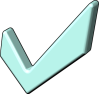 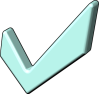 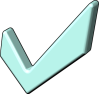 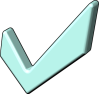 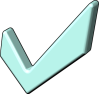 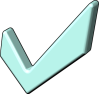